Figure 2. Neuronal recordings. On the left, CT scan (coronal slice) demonstrating the final position of bilateral deep ...
Cereb Cortex, Volume 24, Issue 3, March 2014, Pages 807–816, https://doi.org/10.1093/cercor/bhs361
The content of this slide may be subject to copyright: please see the slide notes for details.
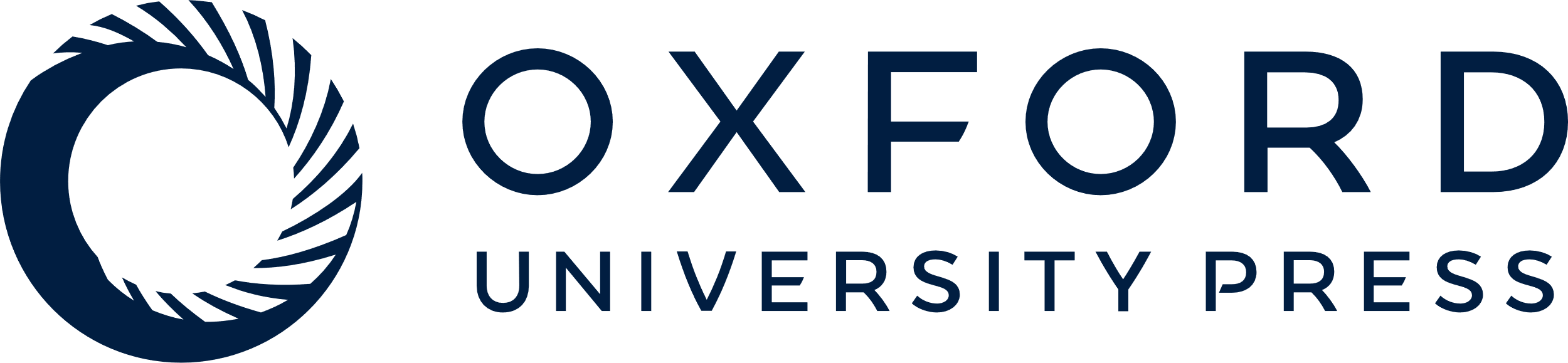 [Speaker Notes: Figure 2. Neuronal recordings. On the left, CT scan (coronal slice) demonstrating the final position of bilateral deep brain stimulating electrodes in a study subject (subject 2 in Tables 1 and 2; note: y = 22.0 mm for the slice shown). Single-neuronal recordings in the DLPFC were possible since the superior aspect of each electrode trajectory traverses Brodmann area 9 of the DLPFC. On the right, single-unit isolation. (a) Example of a raw voltage tracing, with the inset demonstrating one of the action potentials. The horizontal bars represent 1 s and 1 ms in the large tracing and inset, respectively. (b) Voltage tracing demonstrating the mean waveform ± SD of an example neuron. Horizontal and vertical bars correspond to 1 ms and 0.1 mV, respectively. (c) Interspike interval (ISI) of all isolated spikes for the example neuron in (b). The inset depicts the same ISI distribution on a logarithmic time scale.


Unless provided in the caption above, the following copyright applies to the content of this slide: © The Author 2012. Published by Oxford University Press. All rights reserved. For Permissions, please e-mail: journals.permissions@oup.com]